Français CE1
Séquence 9 – séance 2
Les champs lexicaux
Les champs lexicaux
Lire et comprendre un texte policier

Découvrir les champs lexicaux

Dictée de phrases
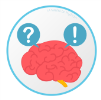 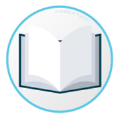 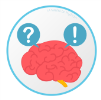 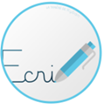 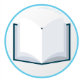 Touchez pas au roquefort, Bernard Stone © Gallimard Jeunesse
L’inspecteur Souris et son adjoint se rendirent au Club du Bleu d’Auvergne, un bar mal famé qui se trouvait sur le port. Lorsqu’ils poussèrent la porte du club, l’orchestre des Rock Forts était en train de jouer : il y avait John Reblochon à la batterie, Duke Emmenthal au piano, et Hornett Chavignol au saxophone ténor. Ils accompagnaient Rosy Coulommiers, la chanteuse de charme du groupe. L’inspecteur Souris s’avança vers le bar d’un pas nonchalant face à Bobby Lindic, son informateur. 
– Salut, Bobby, je parie que tu sais où se trouve Jo Lerayé, dit l’inspecteur d’un ton menaçant.
Il lui demande où se trouve Jo Lerayé,
 le suspect.
Bobby Lindic
son informateur
Qui l’inspecteur vient-il voir dans cet endroit ?
Dans un bar, sur le port
Où se rendent les deux inspecteurs ?
Que lui demande-t-il ?
Bobby Lindic se mit à trembler de peur. 
– Pour sûr, inspecteur, répondit-il d’une voix mal assurée, il… est dans un vieil entrepôt désaffecté, là-bas, sur le quai. C’est là qu’il se cache avec toute sa bande. 
L’inspecteur Souris et Sam Ledentu se rendirent à l’adresse indiquée et entrèrent silencieusement dans le bâtiment. 
– Ils sont sûrement à la cave, murmura l’inspecteur, il suffit de soulever la trappe pour vérifier.
– Vous avez raison, inspecteur, ils sont là, dit Ledentu dans un souffle, et regardez, les fromages volés sont empilés sur la table. Attaquons-les par surprise.
un vieil entrepôt désaffecté, là-bas, sur le quai.
Où se trouve Jo Lerayé ?
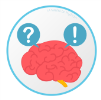 Complète le texte
un suspect
un informateur
une enquête
l’inspecteur
un vol
des indices
_________ de fromage a été commis. Grasdouble appelle                                       _____________ Souris pour qu’il mène ___________. Accompagné de son adjoint, il cherche _______________. Ils trouvent un morceau de tissu, ils ont identifié ______________. Pour résoudre cette affaire, ils vont dans un bar rencontrer ________________.
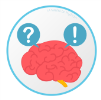 Le champ lexical du récit policier
un détective
des pustules
soupçonner
un criminel
un crapaud
gluant
des traces
une énigme
Un  champ lexical regroupe des mots qui se rapportent à une idée ou un même thème.
Continue de classer les mots
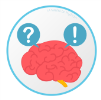 déduire
informateur
inspecteur
enquêter
vol
prélever des empreintes
interrogatoire
crime
des noms communs
poursuivre
accuser
des verbes
témoigner
indice
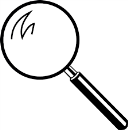 Continue de classer les mots
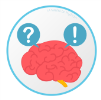 é l u
o r e s
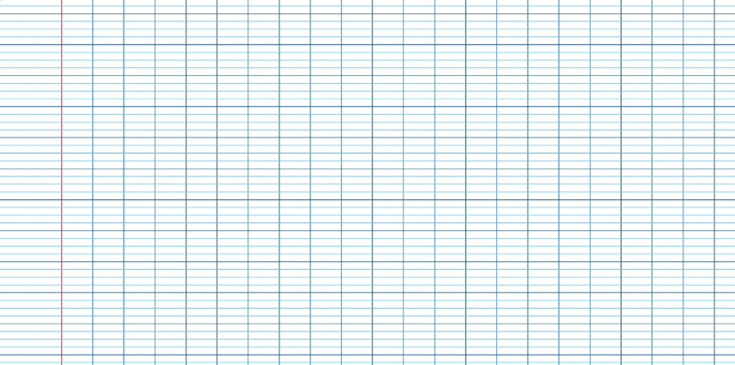 Nous avons trouvé le coupable, l’affaire est …
l d g i 
t i a e
Une empreinte de doigt, une empreinte…
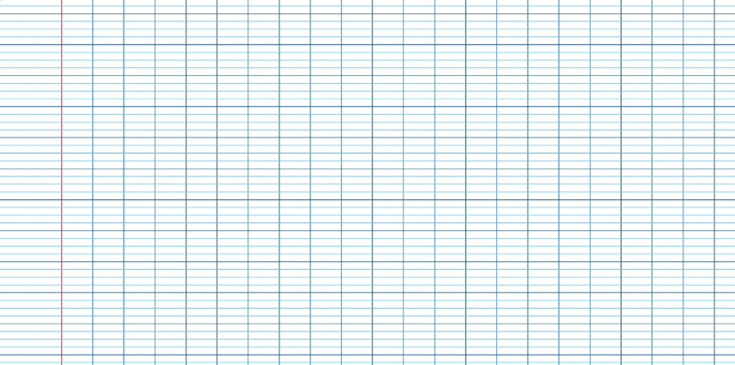 x d g u
n a e r e
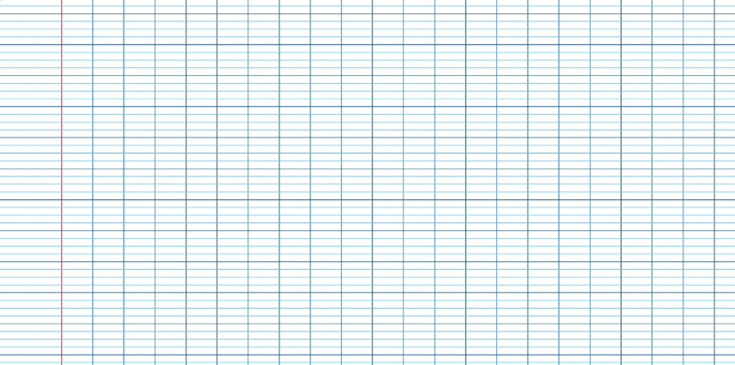 Un suspect menaçant, un suspect…
des adjectifs
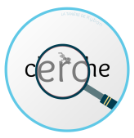 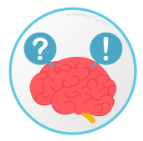 Classe les mots du même champ lexical
coupante
une partition
une note
une scie
aiguë
une flûte
un orchestre
réparer
une perceuse
la musique
le bricolage
Trouve le champ lexical de chaque liste de mots
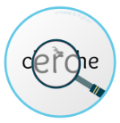 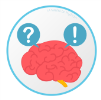 page – lire – passionnant – auteur – fantastique
livre
lion – otarie – agile – saut – ballon
cirque
pas – chaussons – classique – geste – tutu
danse
amer – délicieux – langue – papille
goût
Trouve l’intrus dans chaque liste et identifie le champ lexical
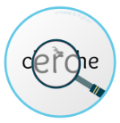 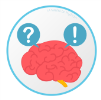 voyage
valise – avion – lointain – table – croisière – route
forêt
feuilles – satellite – arbre – touffue – chêne – tropicale
ville
piéton – vaccin – immeubles  – bruyant – foule – boutiques
Dictée de phrases
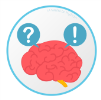 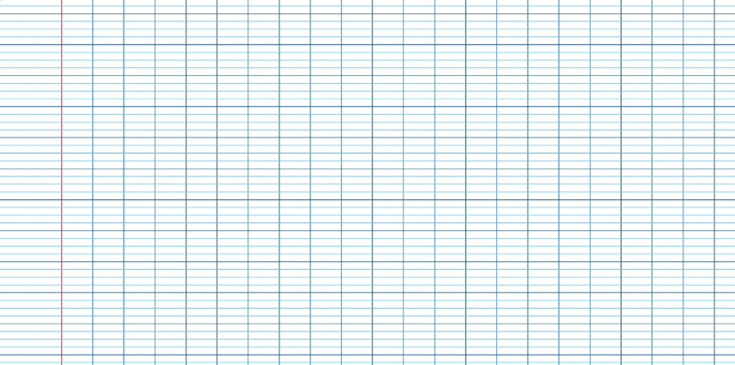 [Speaker Notes: L’inspecteur, avec son assistant, arrive dans l’entrepôt. Il entre silencieusement car les voleurs sont dans la cave.]
Le champ lexical du récit policier
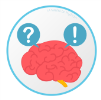 Les mots d’un même champ lexical peuvent être  :
 
des noms : une enquête, un indice, un suspect
des verbes : voler, interroger, prélever
des adjectifs  : résolue, dangereux, digitale
Les mots d’un même champ lexical peuvent être  :
- des synonymes : inspecteur, enquêteur, détective
- des mots de la même famille : une enquête, enquêter, un enquêteur